MA Center for Health Information & AnalysisMA APCD User Workgroup
August 22, 2017
Agenda
Announcements / Updates on APCD Release 6.0
MassHealth Patch Update
Release 5.0 Data Profiling Dashboards
User Support Slide Topics: (1) Denied Claims; (2) Dual Eligibles; (3) Linkage IDs
Q&A
MA APCD Release 5.0
Application forms are posted on the APCD website: http://www.chiamass.gov/application-documents\
2011-2015 data is available now
Release documentation (including full data specifications and release documentation) has been posted to the APCD website: http://www.chiamass.gov/ma-apcd/
MA APCD Release 6.0
Target release timeframe is Fall 2017
More information on the Release will be announced at the APCD User Workgroup as we get closer to release
New application being posted today
Make sure you’re signed up for CHIA’s email list to receive important announcements:
 	Sign Up Here
Case Mix FY16 Release Calendar
*CURRENT* RELEASE TIMEFRAMES FOR EACH FILE:
Inpatient (HIDD) 
		READY NOW
Emergency Department (ED)  
	AUGUST
Outpatient Observation (OOD) 
	SEPTEMBER
Request Future Years of Data
Applicants can now request FUTURE YEARS OF DATA for both APCD and Case Mix.
Initial project requires Data Privacy Committee and Data Release Committee review
Additional years (up to 5 years) or release versions of data will be released upon availability and the Recipient’s completion of a Certificate of Continued Need (Exhibit B of the revised DUA)
No additional review required for these additional years of data unless your request changes
Normal data fees still apply
MA APCD Release 6.0
For users of APCD Release 5.0 that are already on the “recurring request” track, please email Adam (adam.tapply@state.ma.us) and Scott (scott.curley@state.ma.us), before you submit any new documents for your Release 6.0 request.
Please include your project title and IRBNet #
MassHealth Data Issue
Summary 
MassHealth claims for submission periods January 2011 – October 2012 included diagnosis codes that were not correctly associated with each claim line. Due to the inherent nature of the issue there is no ability for a researcher to determine the appropriate diagnoses for affected claims.

All APCD Releases that contain this period are affected.
MassHealth Data Issue
Update: August 2017
All patches have been delivered.
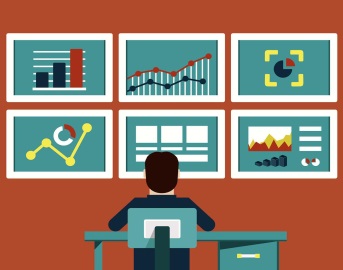 New July 2017 MA APCD Release 5.0Technical Data Profiling Dashboards for Member Eligibility (ME) and Medical Claims (MC)
Now available on the CHIA Website at http://www.chiamass.gov/apcd-technical-data-profiles  by CHIA’s Health System Performance Team are new APCD Technical Data Profiling Dashboards for Member Eligibility and Medical Claims   
Overview: The dashboards provide APCD users with a general understanding of payer data quality for specific elements within the APCD Release Version 5.0 ME and MC files.  The dashboards are in the format of Excel spreadsheet and evaluate completeness and highlight variances from expected benchmarks for key medical claims fields after being merged with member eligibility files. The data quality assessments and comments should be viewed within the analytic context described in the included technical summary and may not apply to all analyses. State Fiscal Year 2015 (July 2014 – June 2015) enrollment was generated from December 2015 ME submissions.   To date, dashboards are available on the following 12 payers*: 
Anthem			Blue Cross Blue Shield of Massachusetts
BMC HealthNet			Celticare
Fallon Community Health Plan		Fallon Health and Life Assurance Company
Harvard Pilgrim Health Care		Health New England
Minuteman			Neighborhood Health Plan
Tufts				Tufts Health Public Plans (formerly Network Health)
Each payer dashboard contains 6 pages:

Cover Page
Overview and Technical Summary
High-Level Summary - APCD MC linked to ME Files
Fully-Insured Financial Information - APCD MC linked to ME Files
Self-Insured Financial Information - APCD MC linked to ME Files
HEDIS Codes for Substance Use Disorder and Mental Health primary diagnoses
*  Note: Some findings remain unconfirmed by payers
QUESTIONS?
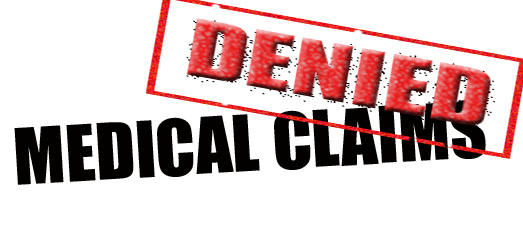 Question: In the Medical Claims file, what is the use of column “Denied Flag” due to the fact that we have the column “Highest Version Denied?”
Answer:  As with the paid claim lines, the denied claim lines can have multiple adjudications.  The “highest version denied” is the highest version of the denied claim line.  CHIA’s Release 5.0 User Documentation (see http://www.chiamass.gov/assets/docs/p/apcd/release5/CHIADOCS-APCD-LDS-5.0-FINAL.pdf) explains that the purpose of the HIGHEST VERSION DENIED flag is to identify claim lines within a claim that have been denied. 

Values for the highest version denied flag field are set according to CHIA’s standard versioning production logic.  The values in this field are defined as follows:
Highest Version Denied Flag Definitions
answer continued →
Question: In the Medical Claims file, what is the use of column “Denied Flag” due to the fact that we have the column “Highest Version Denied?” (continued)
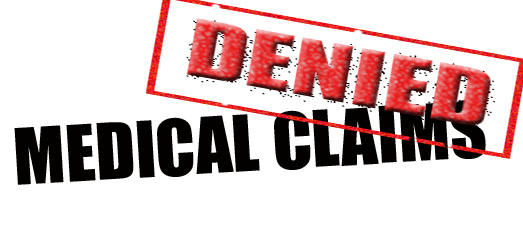 Answer:  While the Highest Version Denied Flag field is derived data field created by CHIA through discussions with the carriers, the Denied Flag (MC123) field is submitted  directly by carriers and indicates any denied claim line regardless of its version.   

When carriers use the Denied Flag, it is based on the following submission logic:

         IF        MC038 (Claim Status) =  4                     THEN	        MC123 (Denied Flag)  is populated
answer continued →
Question: In the Medical Claims file, what is the use of column “Denied Flag” due to the fact that we have the column “Highest Version Denied?” (continued)
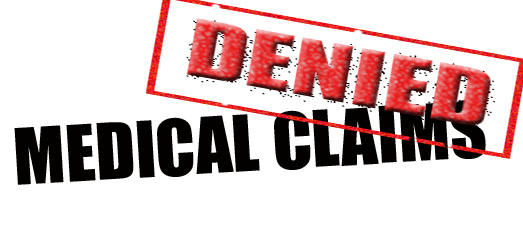 Answer: As mentioned previously, the Denied Flag (MC123) indicates any denied claim line regardless of its version .  Therefore, in APCD Release 5.0,  if you look at the frequency distribution of Claim Status denied (MC038 = ‘4’) lines by Denied Flag (MC123), you will see and know to expect that the most frequently coded option for  (Denied Flag = ‘1’ (Yes) is Highest Version Denied = ‘1’ (84.4%). See Table below…
APCD Release 5 Denied Claim Lines by Version
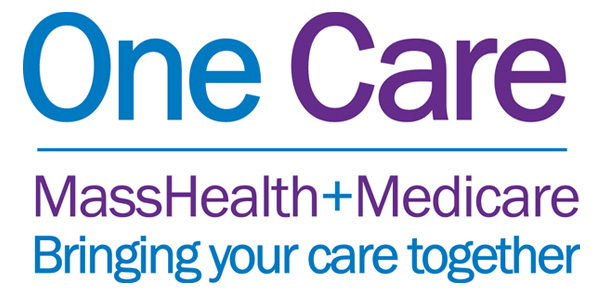 Question: How many people are enrolled in the new MassHealth and Medicare Duals Project One Care?
Answer: MassHealth and Medicare joined together with health plans in Massachusetts to offer One Care which is MassHealth plus Medicare for people who are eligible for both MassHealth and Medicare and between ages 21 to 64 years old.

Since the project’s inception in October 2013, MassHealth has put online monthly enrollment reports by Health Plan,  MassHealth disability rating category, county enrollment penetration by number eligible and number enrolled,  and total opt-outs. 

To access the online monthly enrollment reports, see the following URL:

http://www.mass.gov/eohhs/consumer/insurance/one-care/one-care-enrollment-reports.html

For more information on One Care, see:

http://www.mass.gov/masshealth/duals
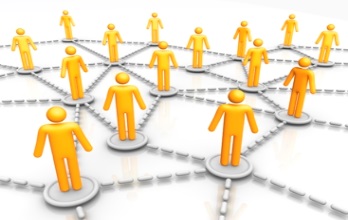 Question: I see lots of fields in the APCD with the words “Linkage ID” as part of their name and am confused about which fields should used for between file linkage?
The Most Important APCD Between  file-to-file Linkage IDs Matches
Questions?
Questions related to APCD: (apcd.data@state.ma.us)
Questions related to Case Mix: (casemix.data@state.ma.us)
REMINDER: Please include your IRBNet ID#, if you currently have a project using CHIA data
Call for Topics and Presenters
If there is a TOPIC that you would like to see discussed at an MA APCD or Case Mix workgroup in 2017, contact Adam Tapply [adam.tapply@state.ma.us]

If you are interested in PRESENTING at an MA APCD or Case Mix workgroup in 2017, contact Adam Tapply [adam.tapply@state.ma.us]
You can present remotely from your own office, or in-person at CHIA.